Lecture 10:Device Drivers
CS343 – Operating Systems
Branden Ghena – Fall 2022
Some slides borrowed from:Stephen Tarzia (Northwestern), Jaswinder Pal Singh (Princeton), and UC Berkeley CS162
Administrivia
Scheduler Lab grades are posted now too
Generally went well for people
Easy for simple mistakes to cost lots of points though
Make sure you’re testing edge cases on your code!

I can provide feedback about where you lost points if you make a private Campuswire post requesting it

Driver Lab is available now, and you’re ready for it
There is a bugfix I emailed about last night
Without it, the parallel port won’t work
2
Today’s Goals
Explore how software for device I/O is architected.

Discuss OS considerations at multiple software layers.

Investigate an example device driver.
3
Outline
Abstractions

Device I/O layers
Application Layer
Kernel I/O Subsystem
Device Driver
Interrupt Handler

Example Driver: Nautilus Character Device
Example Driver: Temperature Sensor
4
Writing software to manage devices
Kernel software for managing a device is a device driver
70% of Linux code is device drivers
15.3 Million lines of source code

Big challenge for device drivers
How do we enable interactions with so many varied devices?
Need abstractions to allow software to interact with them easily
Need mechanisms to reuse a lot of code for commonalities
5
General software abstractions
When building large software projects, we like to define layers of code
Makes it clear what is handled where
Enables swapping out implementations when desired
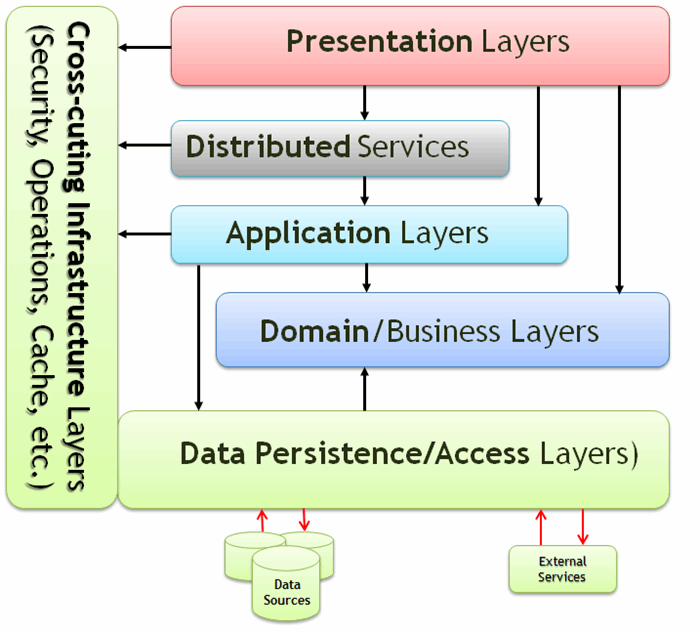 6
Linux Kernel Layering
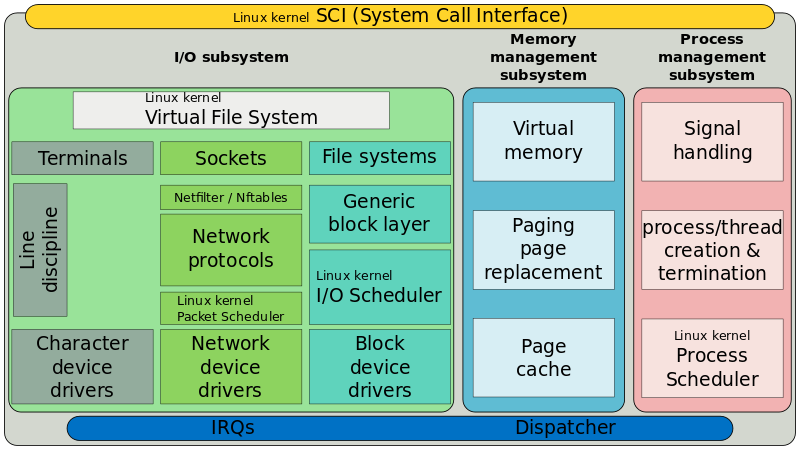 7
Linux Kernel Layering
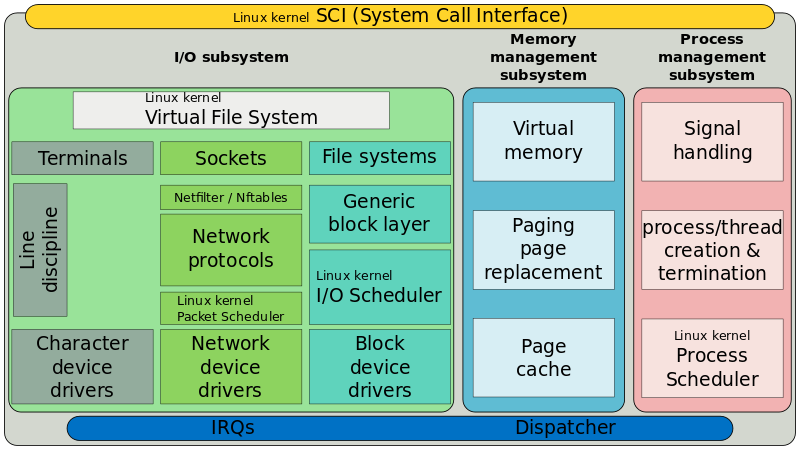 8
Linux Kernel Layering
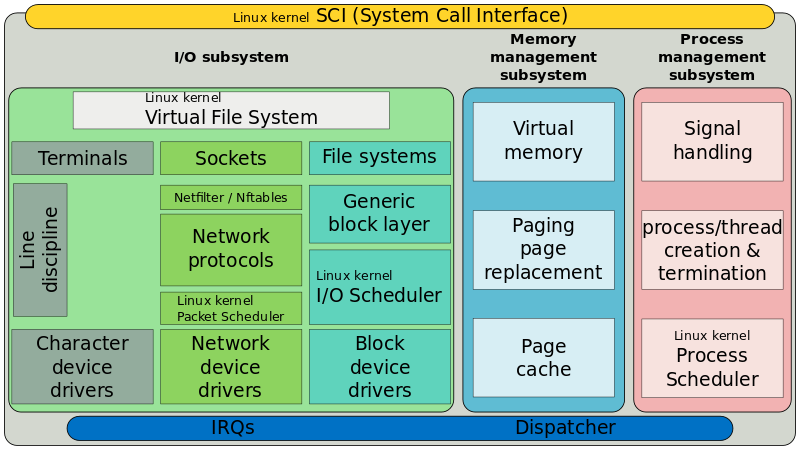 9
Linux Kernel Layering
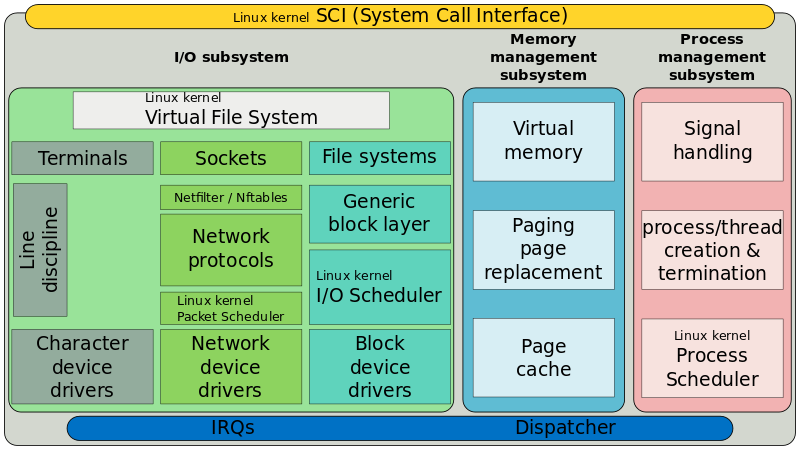 10
Linux Kernel Layering
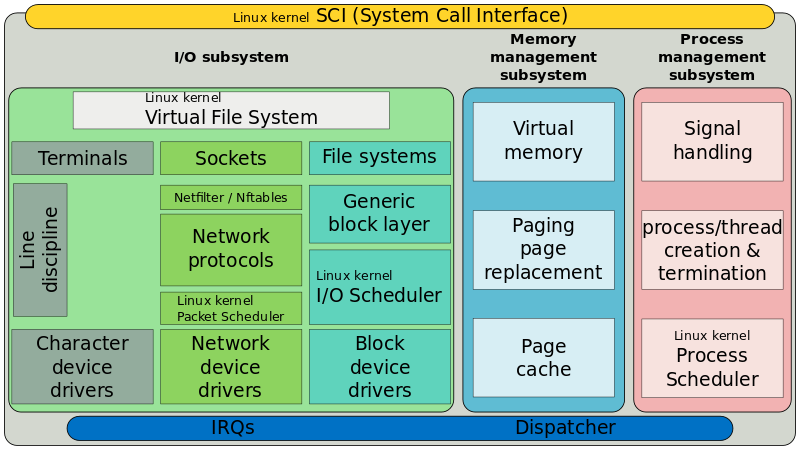 11
Abstraction: everything is a file!
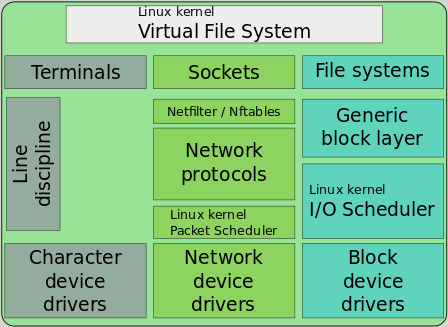 Hardware: treat devices like memory
They can be read and written at addresses

Software: treat devices like files
They can be read and written
They may be created or destroyed (plugged/unplugged)
They can be created in hierarchies. Example:
SATA devices
SSD
USB devices
Webcam
Microphone
12
Linux device classes
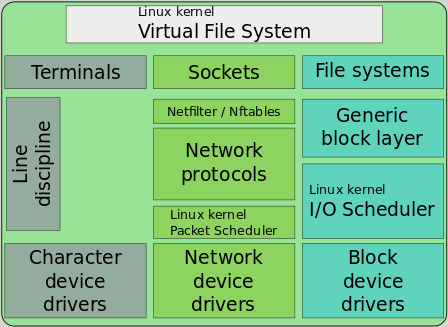 Character devices
Accessed as a stream of bytes (like a file)
Example: Webcam, Keyboard, Headphones
We will focus on these

Block devices
Accessed in blocks of data (like a disk)
Can hold entire filesystems
Example: Disks, Flash drives

Network interfaces
See CS340 (Computer Networking)
Accessed through transfer of data packets
13
System layers when interacting with devices
User applications
Do useful things

I/O subsystem
Receive syscalls, route to device drivers

Device drivers
Translate application requests into device interactions

Interrupt Handler
Receive events from hardware

Hardware
Do useful things
User Applications
I/O Subsystem
Device Drivers
Interrupt Handler
Hardware
14
Outline
Abstractions

Device I/O layers
Application Layer
Kernel I/O Subsystem
Device Driver
Interrupt Handler

Example Driver: Nautilus Character Device
Example Driver: Temperature Sensor
15
Where we are at in the system
User Applications
Processes
I/O Subsystem
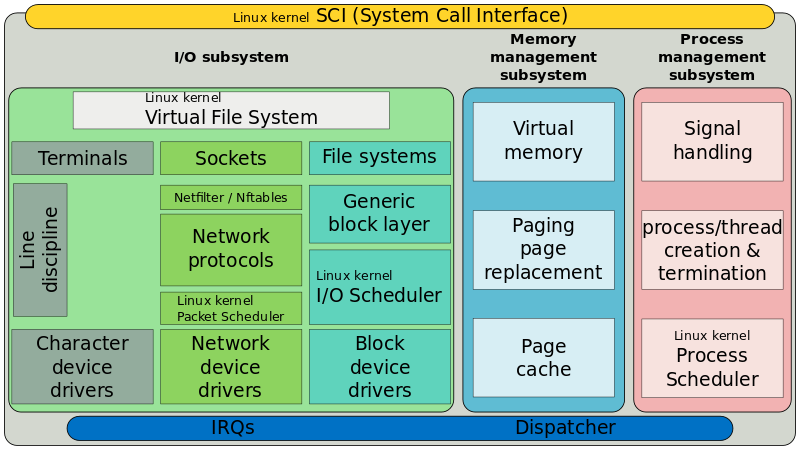 Device Drivers
Interrupt Handler
Hardware
16
Communication with devices
Interactions occur through system calls
Open/Close
Read/Write
Seek, Flush
Ioctl
And various others
17
Accessing devices
Open/Close
Inform device that something is using it (or not)
Argument is path to device (like path to file)
Get a file descriptor that the other operations act on

“/dev” directory is populated with devices
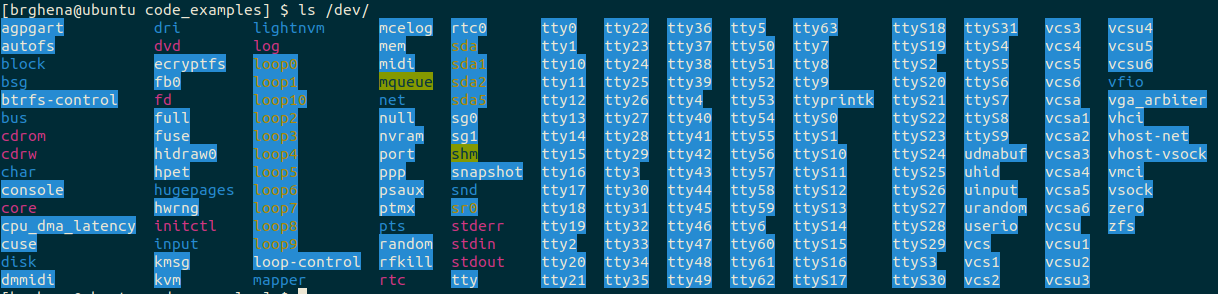 18
Interacting with devices
Same read/write commands you’ve likely seen before
These are actually syscalls!

Read
ssize_t read(int fd, void *buf, size_t count); 

Write
ssize_t write(int fd, const void *buf, size_t count);
19
Arbitrary device interactions
ioctl – I/O Control
int ioctl(int fd, unsigned long request, ...); 

Request number followed by an arbitrary list of arguments
“request” may be broken in fields: command, size, direction, etc.

Catch-all for device operations that don’t fit into file I/O model
Combine with “magic numbers” to form some special action
Reset device, Start action, Change setting, etc.
Read the device documentation to find these
20
Asynchronous I/O operations
Previous examples were all synchronous I/O calls
Read/Write will block process until complete
Easy to use, but not always most efficient method


Asynchronous I/O calls also exist
POSIX AIO library
aio_read/aio_write – enqueue read/write request
aio_error – check status of an I/O request
aio_return – get result of a completed I/O request
21
Synchronous blocking read example
Process
Kernel
Device
Context Switch
Read
Driver sets up request
DMA Request
Block Process
DMA Read
Driver handles response
Interrupt
Unblock Process
Continue Process
Context Switch
22
Asynchronous read example
Process
Kernel
Device
Context Switch
aio_read
Driver sets up request
DMA Request
Do other work
DMA Read
Driver handles response
aio_erroraio_return
Interrupt
Ready
Continue Process
Context Switch
23
Asynchronous read example with early request
Process
Kernel
Device
Context Switch
aio_read
Driver sets up request
DMA Request
Do other work
aio_error
DMA Read
Not Ready
Do other work
Driver handles response
Interrupt
aio_erroraio_return
Ready
Continue Process
Context Switch
24
Break + Open Question
Could you re-create the asynchronous I/O interface using threads?
25
Break + Open Question
Could you re-create the asynchronous I/O interface using threads?

aio_read creates a new thread, which does the actual blocking read
Thread will essentially block immediately

aio_error / aio_return get data from that worker thread
Synchronized with locks
Thread exits after aio_return occurs


This is basically the underlying implementation for glibc POSIX AIO
26
Outline
Abstractions

Device I/O layers
Application Layer
Kernel I/O Subsystem
Device Driver
Interrupt Handler

Example Driver: Nautilus Character Device
Example Driver: Temperature Sensor
27
Where we are at in the system
User Applications
Processes
I/O Subsystem
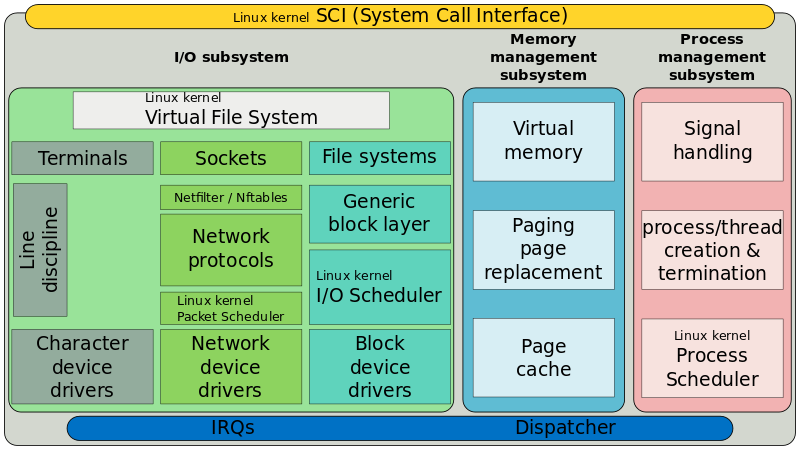 Device Drivers
Interrupt Handler
Hardware
28
Kernel I/O subsystem
The OS kernel does various things for devices that are not specific to the individual device
Manages permissions
Routes call to appropriate driver
Schedules requests to drivers
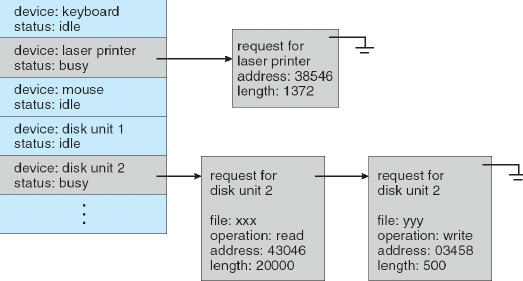 29
Kernel needs to handle process memory
Buffering
Kernel may need to hold on to a copy of data
Especially in asynchronous case
When copies are done and how many times is a big kernel efficiency question

Address translation
All the data user processes give to the kernel comes with virtual addresses
Pointers are either going to have to be translated
Or memory is going to need to be copied
30
Outline
Abstractions

Device I/O layers
Application Layer
Kernel I/O Subsystem
Device Driver
Interrupt Handler

Example Driver: Nautilus Character Device
Example Driver: Temperature Sensor
31
Where we are at in the system
User Applications
Processes
I/O Subsystem
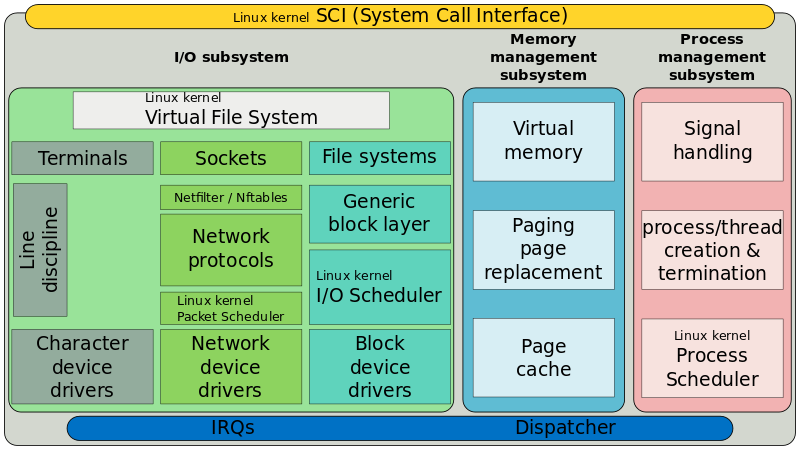 Device Drivers
Interrupt Handler
Hardware
32
Device drivers
Device-specific code for communicating with device
Supports some interfaces above and below
Possibly file syscalls above and memory-mapped I/O below
Possibly internal API above and below..

Examples
Specific disk drivers arelayered on top of SATA driver
Keyboard driver is layeredon top of USB driver
Ethernet driver has variousnetwork interfaces layeredabove it
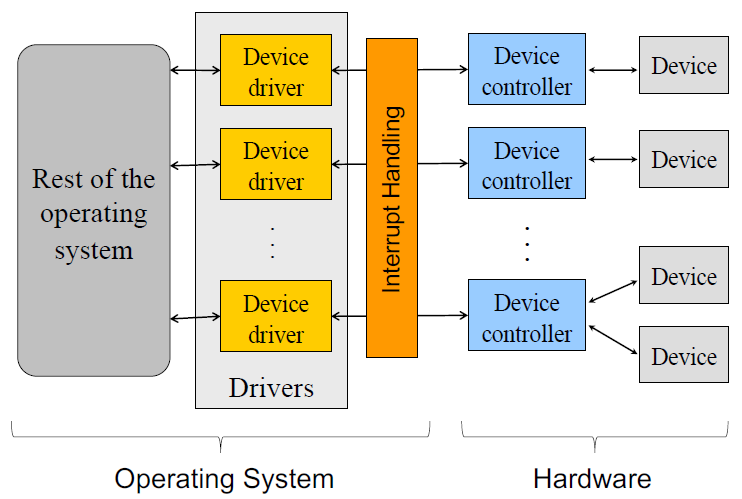 33
Example: possible driver layers for an SD card
Block device interface
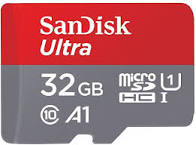 Various filesystems
Generic SD Card Driver
microSDHC UHS-I Driver
Generic SPI Interface Driver
Intel SPI Controller Driver
Memory-Mapped I/O
34
Device I/O is handled by device drivers
Communication is up to the hardware
Port-mapped I/O or memory-mapped I/O
Or function calls to a lower-level driver

Interaction design is up to the driver (and OS)
Programed I/O
Synchronous or with interrupts
Direct Memory Access
Needs hardware support
With interrupts
35
Device drivers are often designed with two “halves”
Top half
Interrupt handler
Continues next transaction
Or signals for bottom half to continue (often with shared variable)

Bottom half
Implements interface that higher layers require
Performs logic to start device requests
Wait for I/O to be completed
Synchronously (blocking) or asynchronously (return to kernel)
Handle responses from the device when complete
36
Virtualizing one device for many users
Some devices need to be virtualized
Software that emulates unique devices for each higher level user even though only a single hardware resource actually exists
Process 1
Process 2
Kernel
Virtualized Disk
Disk Driver
37
Life cycle of an I/O request
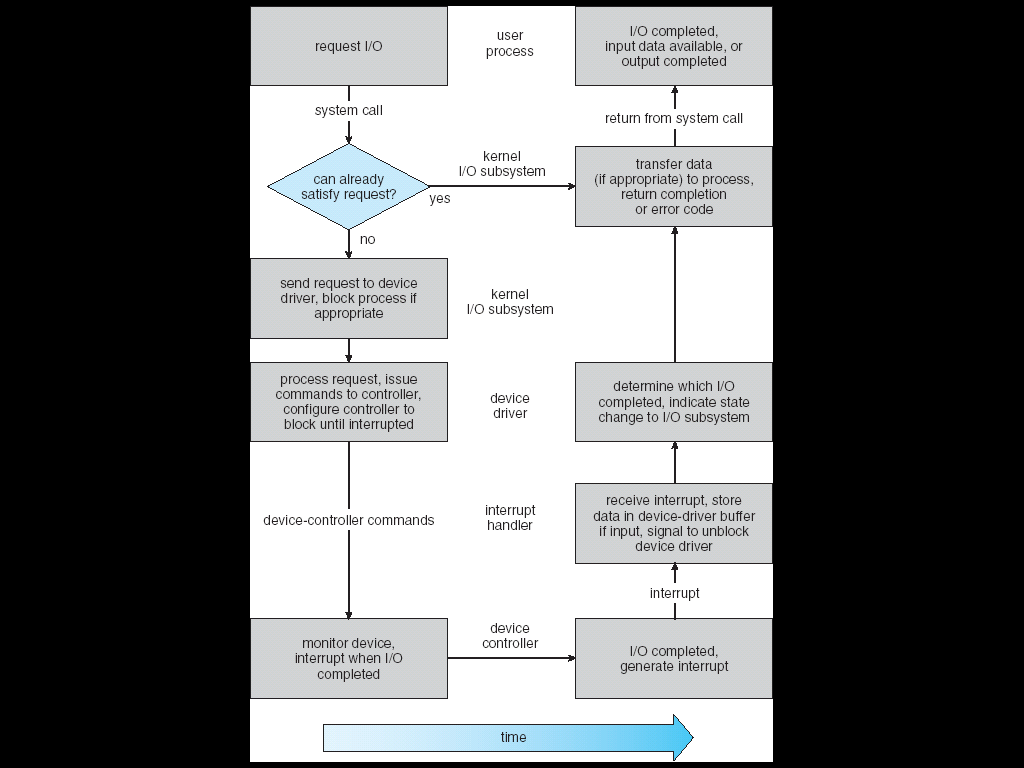 User
Program
Kernel I/O
Subsystem
Device Driver
Bottom Half
Device Driver
Top Half
Device
Hardware
38
How are devices found anyways?
At boot, the OS kernel searches for devices attached to it
Action is usually called “probe”
Starts up drivers for each device it finds
A significant amount of time is spent in device discovery


Run “dmesg” on linux to see printouts from this process
Live demo!
39
Break + SMBC webcomic
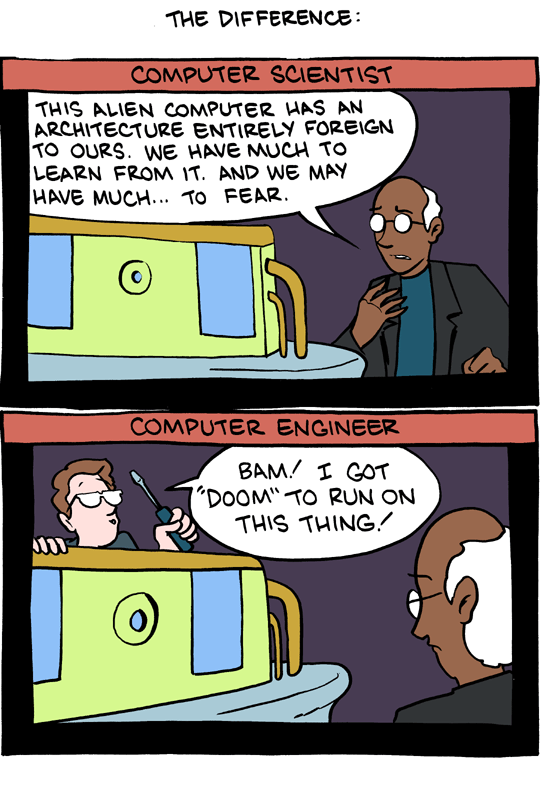 Not really relevant to class, just amuses me

Take a break and reset your brains for a minute
https://www.smbc-comics.com/comic/2011-02-18
40
Outline
Abstractions

Device I/O layers
Application Layer
Kernel I/O Subsystem
Device Driver
Interrupt Handler

Example Driver: Nautilus Character Device
Example Driver: Temperature Sensor
41
Nautilus kernel
http://cs.iit.edu/~khale/nautilus/

Small, light-weight kernel for research use
All the basic features for getting an x86-64 computer to boot
And just about nothing else

Created by Kyle Hale (Illinois Institute of Technology)and Peter Dinda (Northwestern)

Example use case: experiment with virtual memory strategies
42
Nautilus character device abstraction
Character device: a device that can read/write arbitrary characters
(as compared to Block devices that must read/write in chunks)


Nautilus says every character device must have the following:
get_characteristics() – every device has this, none particularly for chardev
read() – single byte
write() – single byte
status() – determine if device is readable or writeable or both
43
Layering in Nautilus
Virtual Console Driver
Character Device Driver
Serial Port
Parallel Port
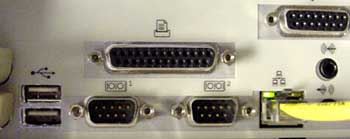 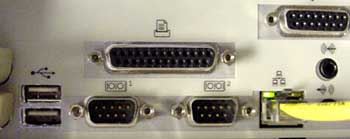 44
Layering in Nautilus
Virtual Console Driver
Character Device Driver
Serial Port
Parallel Port
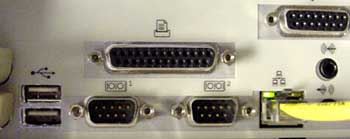 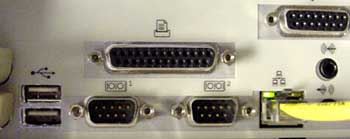 45
Virtual console
Allows keyboard input and text output for a user
Generally, the basic terminal that you have open

Could be implemented in all kinds of ways though
Example: keyboard input plus printer output

Any device that can read/write individual characters could act as a console

So the virtual console just contains a nk_char_dev
Passed into the virtual console at initialization
Could be implemented with any hardware
46
Virtual console reads and writes to generic chardev
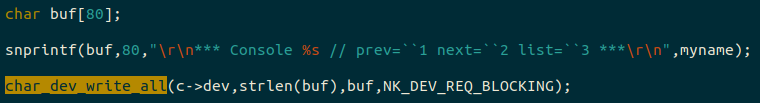 Tries to write an entire string in blocking mode
Should not return until the entire string is displayed
47
VC implements by calling into nk_char_dev
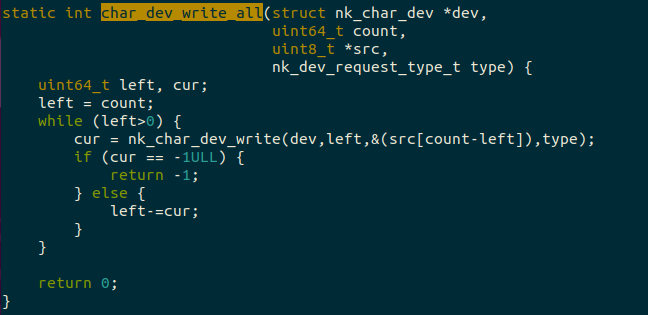 48
Layering in Nautilus
Virtual Console Driver
Character Device Driver
Serial Port
Parallel Port
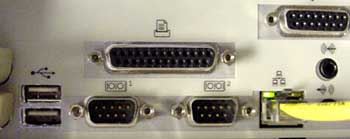 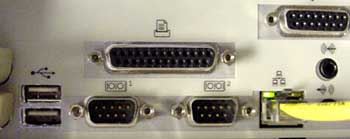 49
Each nk_char_dev holds an interface of function pointers
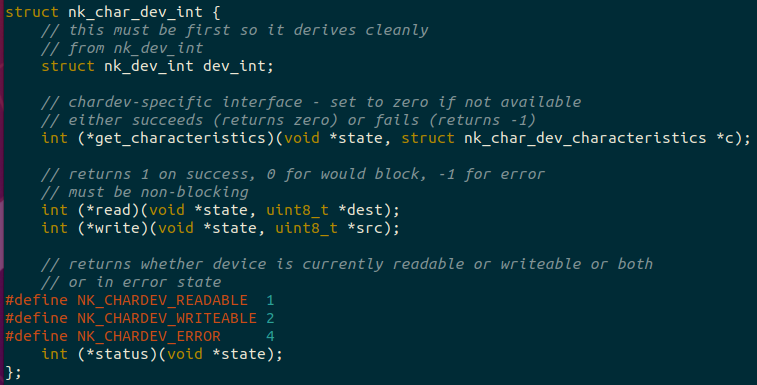 50
Simplified nk_char_dev_write: calls write() operation
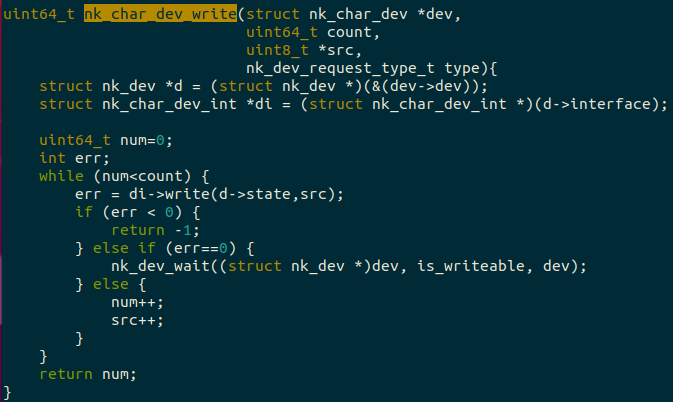 51
Layering in Nautilus
Virtual Console Driver
Character Device Driver
Serial Port
Parallel Port
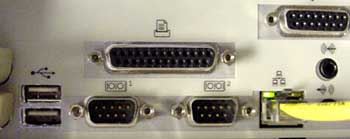 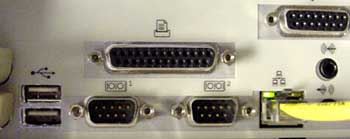 52
A serial device implements the nk_char_dev operations
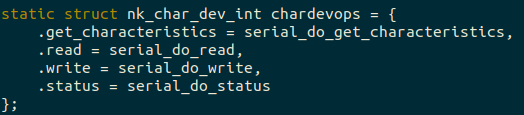 Serial device implements all of those operations

When you create a serial device, you actually make an nk_char_dev and initialize it with a chardevops
All of the generic device operations call into the actual serial device
53
Simplified Serial device: pushes data into a queue
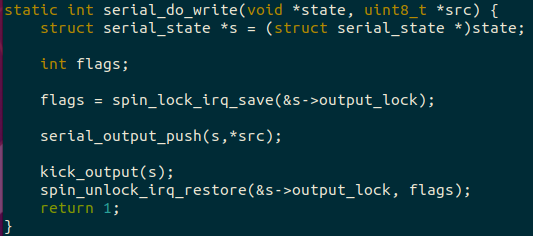 54
Serial queue operation
Whenever a write comes in, we push data byte into a queue
Serial output goes slowly, so many bytes could be queued up

Then we enable interrupts and write the first byte to the MMIO register


Then when an interrupt comes in, we pop the next byte from the queue and write it to the MMIO register
Repeats until the queue is empty
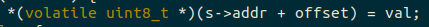 55
Layering in Nautilus
Virtual Console Driver
Character Device Driver
Serial Port
Parallel Port
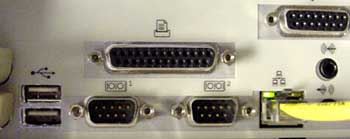 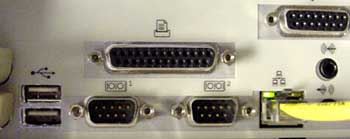 56
Parallel port will be implemented by you!
A little simpler than the serial port version
Never queues bytes and instead only writes one at a time
Reject additional bytes while the system is in operation
Whenever an interrupt comes in, that byte is complete so you’re ready for the next one


Same idea though, parallel port supports all the basic operations of an nk_char_dev
When initialized, creates an nk_char_dev connected to its operations
57
Outline
Abstractions

Device I/O layers
Application Layer
Kernel I/O Subsystem
Device Driver
Interrupt Handler

Example Driver: Nautilus Character Device
Example Driver: Temperature Sensor
58
Si7021 temperature and humidity sensor
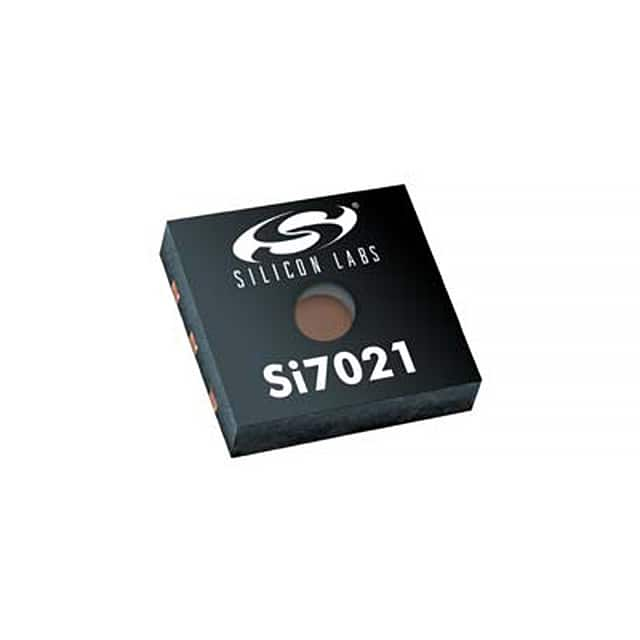 Popular on embedded devices
Also has a Linux driver!

Connects to computer over I2C bus
Two-wire, 100 Kbps low-power bus
Like any other bus
Takes an address
Whether it’s a read or write transaction
And an amount of data


https://www.silabs.com/documents/public/data-sheets/Si7021-A20.pdf
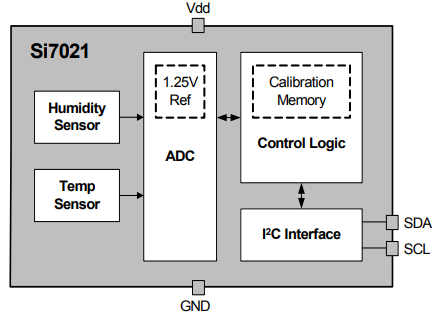 59
How do we make it do anything?
Typically with I2C devices, you write a 1-2 byte command
Then you read the data in the next transaction
Commands are found in the datasheet
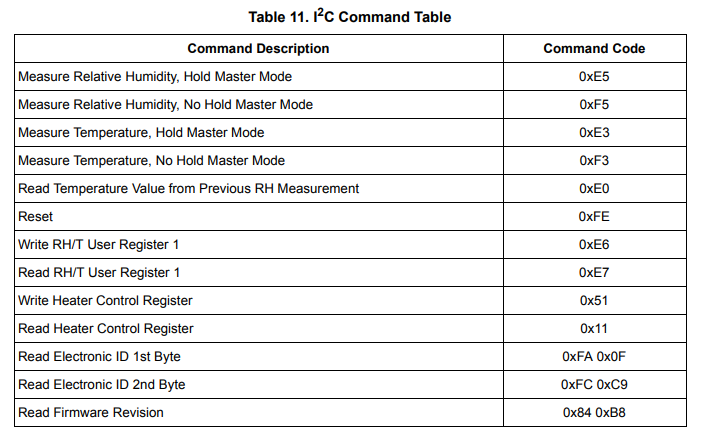 60
What will the driver look like?
Layer below it will be I2C controller (function calls)

In the driver we need to
See what the request from the layer above is
Perform an I2C write transaction with a command byte (0xE3)
Wait until data is ready
Perform an I2C read transaction to get the data
Translate the data into meaningful units
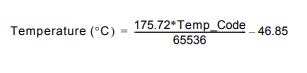 61
What are the driver layers going to be?
In Linux, some sensors are connected through the Industrial I/O subsystem (IIO)
Handles sensor data specifically
Get raw sample
Get scaling value
Get offset value

Lower layers could change andeverything would still work
USB->I2C converter for example
Or a totally different sensor
Character Device
IIO Core
Si7021
Generic I2C Interface
Computer-Specific I2C Driver
Memory-Mapped I/O
62
Demo: Linux device driver code for Si7021
https://github.com/torvalds/linux/blob/master/drivers/iio/humidity/si7020.c
Linux source code is all on Github!

But if you want to explore Linux code, a better link is:https://elixir.bootlin.com/linux/latest/source/drivers/iio/humidity/si7020.c
Creates linked databases for function calls and variable types
Lists where it is defined
Lists where it is used
Makes it easy to hop up and down layers
63
OSes can make design choices about drivers
Interface does not have to be like a file
For example: could have a set of unique syscalls for each device


Asynchronous model could be enforced
Must register callback handlers with lower layer to get response


Tock embedded operating system does both of these
https://www.tockos.org/
64
Demo: Tock device driver code for Si7021
https://github.com/tock/tock/blob/master/capsules/src/si7021.rs
65
Outline
Abstractions

Device I/O layers
Application Layer
Kernel I/O Subsystem
Device Driver
Interrupt Handler

Example Driver: Nautilus Character Device
Example Driver: Temperature Sensor
66